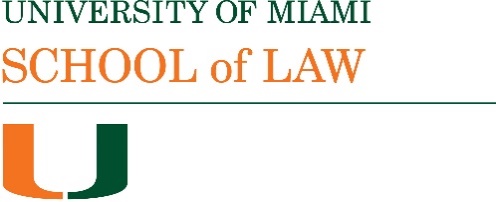 Bradley Business Associations 2020
Corporations: Veil Piercing
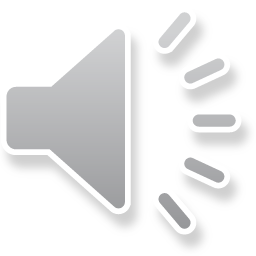 Limited liability and veil piercing
In this section of the Casebook we have 2 cases: Walkovszky v Carlton (tort) and Sealand v Pepper Source (contract). Creditors of a corporation seek to have the shareholder/owner of the corporation made liable.
As a general rule incorporation protects shareholders from liabilities incurred by the corporation. A shareholder who agrees to invest in a corporation is liable for the amount they agree to invest and no more. 
The cases illustrate that courts are sometimes receptive to the idea that shareholders are liable for debts of the corporation. The details of veil piercing jurisprudence vary but broadly speaking the liability depends on an argument that there is no distinction between the shareholder and the corporation, and a showing that the way the shareholder managed the corporation resulted in some fraud or injustice.
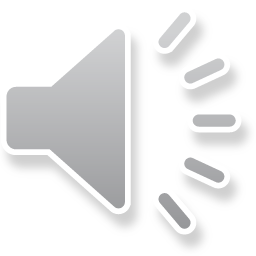 Walkovszky v Carlton (NY 1966)
We can identify 3 separate theories in this case:
1. enterprise liability : the creditor would look to the assets of the entire enterprise to satisfy their claims against the corporation.
2. respondeat superior/agency: the corporation is really only an agent for Carlton, the owner  (question: in what capacity does Carlton act?)
3. veil piercing: the shareholder doesn’t respect the separateness of the corporate entity
To reach Carlton’s assets the plaintiff has to allege that Carlton was carrying on the business in his individual capacity.
Agency and veil piercing are separate theories with common elements. In both cases the control by the principal for the principal’s purposes is an element (was the control excessive/greater than usual). For veil piercing there is an additional element of fraud/injustice.
Note the discussion in the dissent of undercapitalization, and the idea that corporations should have sufficient resources to cover liabilities which are certain to arise in the ordinary course of business.
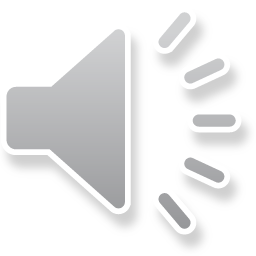 Some comments/questions
Structuring business activities so that there are limited assets available for creditors may be acceptable, especially where the legislature has addressed the risks (but it may not be).
Compliance with formalities is important: business owners who comply with formalities and don’t engage in fraud or injustice should be able to avoid personal liability. But fraud/injustice is indeterminate. 
Consider the situation of voluntary versus involuntary creditors. We might think veil piercing should be less common in a situation where the creditor made a choice to deal with the corporation. It is as if courts were giving the creditor the benefit of a personal guarantee by the owner that the creditor did not negotiate.
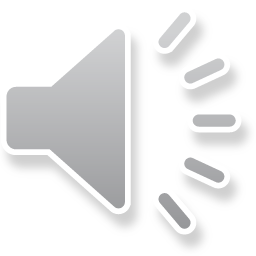 Sealand v Pepper Source (7th Cir. 1991)
The test has two parts: unity of interest and ownership and fraud or injustice in the sense that there is something more than a creditor not being able to get payment.
Marchese did not treat the corporations as separate entities: they were his alter egos and alter egos of each other; the court describes them as his playthings; he commingled funds (i.e. not respecting the formalities of the corporations’ separate existence – this is the unity of interest and ownership).
On remand the court found that tax fraud could cover the fraud/injustice requirement (though surely the wrong should be to the creditor?) plus saying he would pay the bill although he knew he would make sure there was not enough money to pay. The 7th Circuit affirmed.
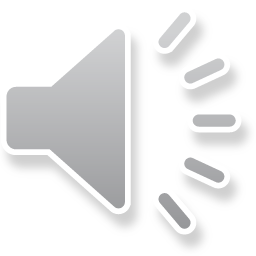 Reverse veil-piercing
This concept refers to disregarding the separateness of a corporate entity in order to impose liability on the corporation. In the Sealand case the court suggests that the creditor can look to Tie-net’s assets as well as Marchese’s, even though Tie-net has another shareholder, Andre. 
Note that Marchese’s assets include the value of his ownership interest in Tie-net: the reverse veil piercing allows Sealand to look to all of the assets in Tie-net.
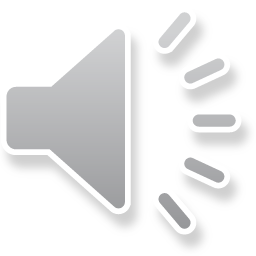 Veil piercing allows the creditor to pursue a claim against the shareholder owner of the corporation outside bankruptcy
The proceedings don’t depend on a bankruptcy trustee taking action

The creditor does not need to share with other creditors
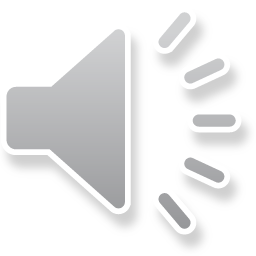